Использование алгоритмов   при выполнении домашнего задания.
Алгоритмы
Для решения примеров   обучающимся выдаются памятки с алгоритмами  сложения, вычитания, умножения,   с целью использования их при выполнении домашнего задания.
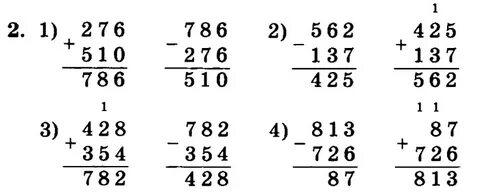 Использование алгоритмов систематизирует знания обучающихся, способствует  закреплению  материала, повышает степень самостоятельности учеников  и облегчает выполнение домашнего задания.